Tele-rehabilitation Gaming Therapy
Final Report
Group 15: Kevin Lind, Jayce Holley & Peter Zhu
Presenter: Jayce Holley
12/3/2012
Cerebral Palsy
Cerebral Palsy
#1 Cause of Physical Disability
Affects 2-3 births per 1000 children
 Core of the Problem: Spasticity

Major Takeaway: Muscle Strength not related to Spasticity
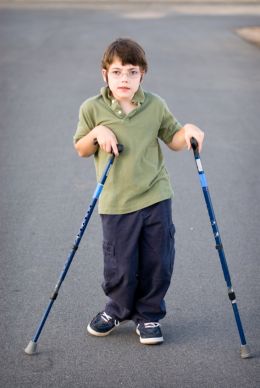 Tele-rehabilitation
Tele-rehabilitation
Increase motivation	      Increase Repetition	

How? 
97% of American Children Play Video Games
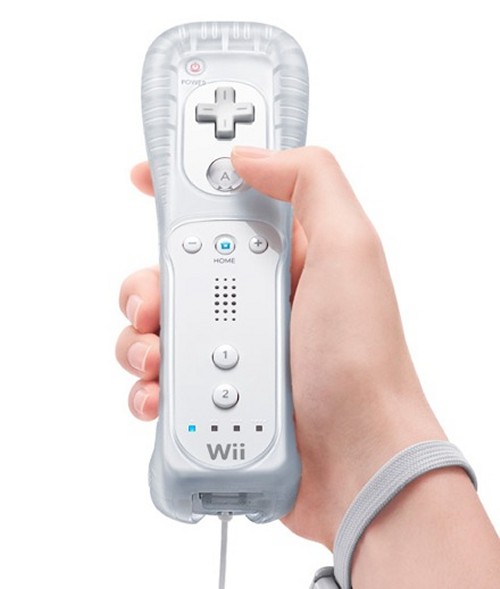 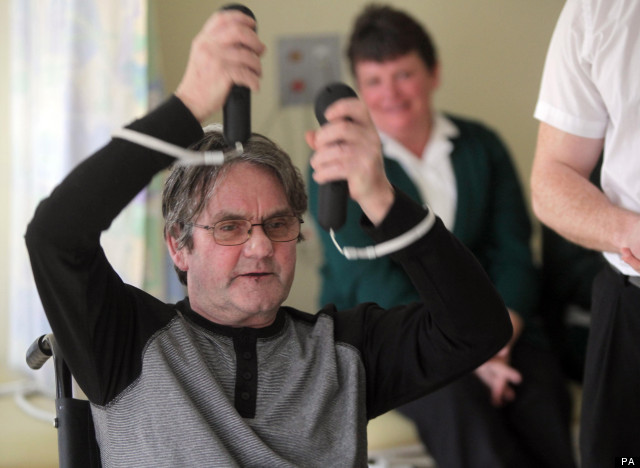 Requirements
Tele-Kit
Cheap
Quick & Easy Setup

Laptop
Wi-Fi Hotspot
Wii-Remote
Webcam
Appropriate Resolution 640X480
Tele-Process
Quality Resolution for face timing
Quick Setup
Troubleshooting Capabilities
Game Modification
Knee Rehab Device
Cheap (< $200)
Light Weight (< 30 lb.)
Reasonably Sized (fit in 2 ft. x 2 ft. x 2 ft. box)
Wii remote port
Variable Resistance
Range of Motion (0<θ<90)
Must integrate with pre-existing base
The Hardware
Tele-Kit Solution
Laptop
Solution: Dell Latitude E6400
Cheap: $279.99
Fits hardware requirements: 
2.4 GHz processor
2 GB RAM 
80 GB Hard Drive
Webcam
Solution: Logitech C110
Cheap:  $18.32
HD Resolution: 1024x768
Contains Microphone
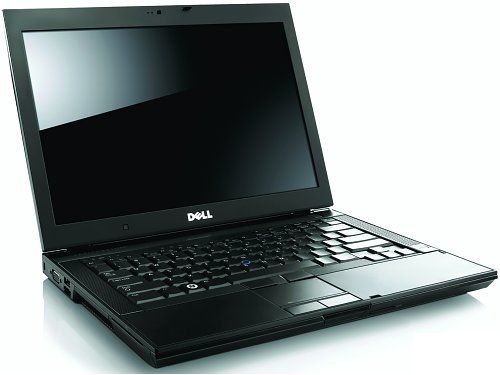 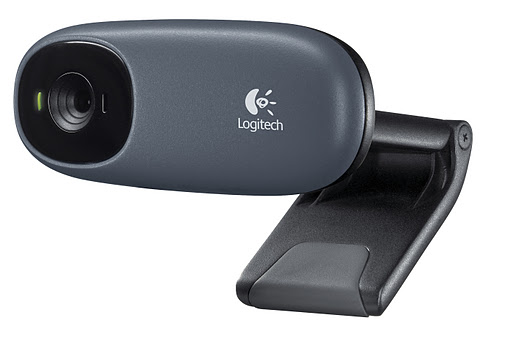 [Speaker Notes: Laptop: http://cdn.asia.cnet.com/i/r/2008/nb/43888809/sc001.jpg
Webcam: https://lh3.googleusercontent.com/-7kfS3IMofO8/Ts0smoxvU7I/AAAAAAAAJKo/CgmtZskppbA/C110%252520grey_CTG1.jpg]
Tele-Kit Solution
Bluetooth Dongle
Solution: Kensington USB Micro-adaptor
USB 2.0
Data Transfer: 3.0 Mbps
Range: 10 m
Price: $16.18
Wi-Fi Hotspot
Solution: Verizon Wireless 4G LTE USB Modem
Cost: $52.99
Doesn’t Require Data Plan
Patient Can Opt out if they have Internet
Verizon Coverage
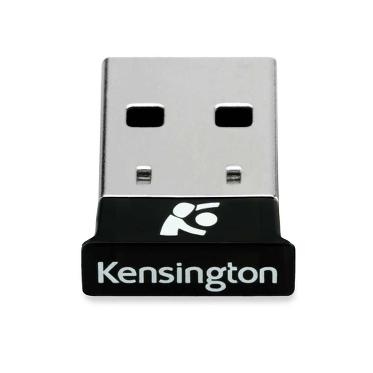 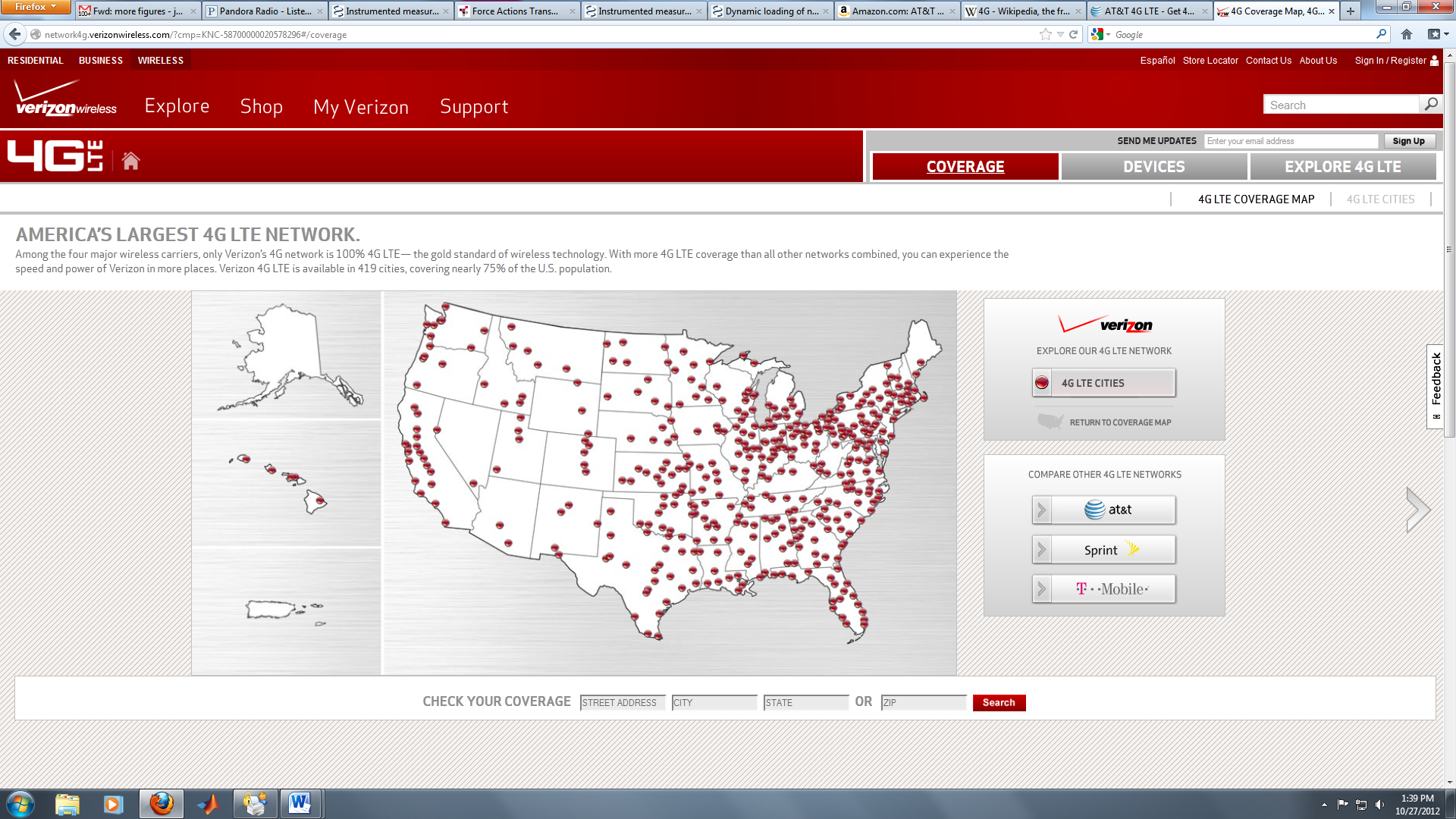 [Speaker Notes: Dongle: http://qph.cf.quoracdn.net/main-qimg-8c501eaebb0b4d58d8806d244e9dd0d6
Hotspot:]
Knee Rehabilitation Device
Seven Primary Components
Base
Base Attachment Arm
Thigh Rest Plate
Upper Rotating Arm 
Lower Rotating Arm
Pivot System
Thera-Band Resistance
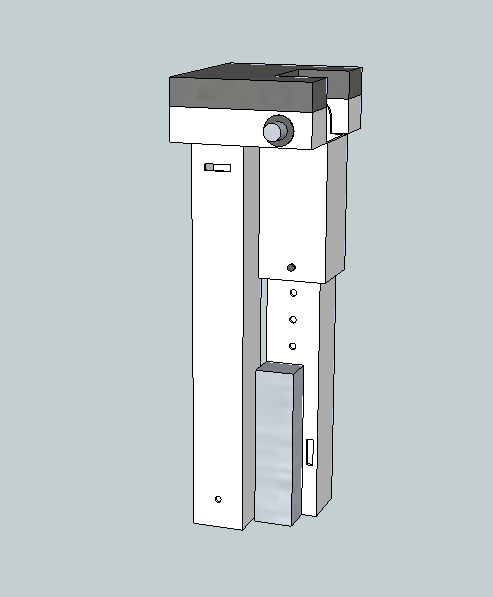 [Speaker Notes: Torsional Spring: http://best-b2b.com/userimg/896/898-1/torsion-spring-125.jpg]
Base
Developed by Dr. Engsberg’s team in 2011
Ankle Rehabilitation Device
Steel
Four holes – height adjustable
Steel Locking Pin
Base Post
2.5” x 2.5” x 5”
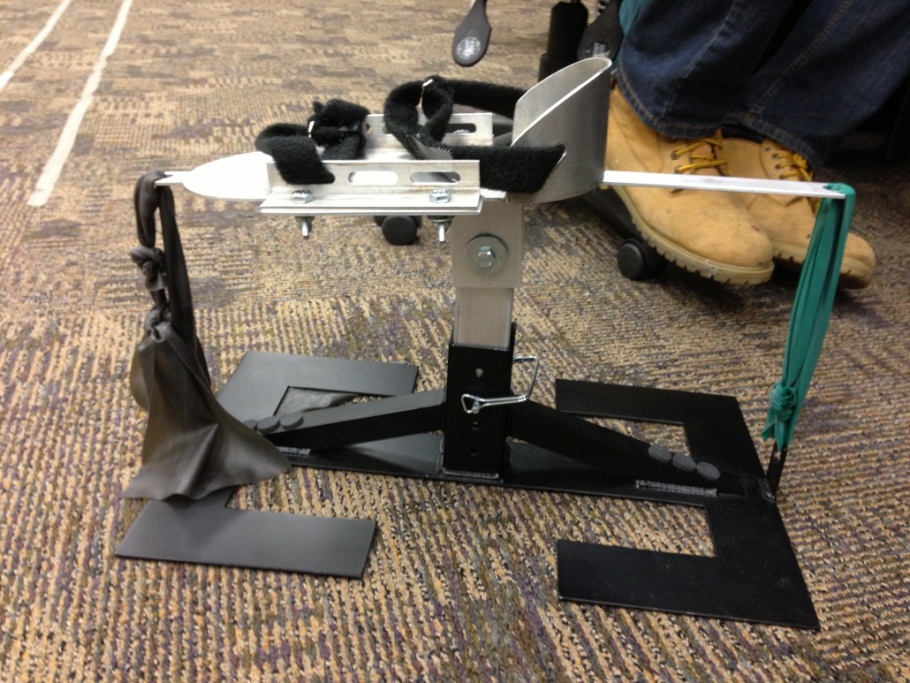 Base Attachment Arm
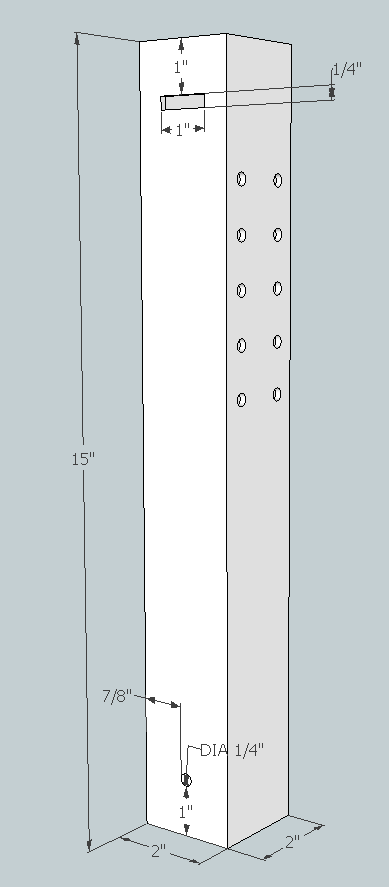 Specifications: 
Aluminum Tube (Alloy 6061)
1/8” Wall Thickness 
2” x 2”x 15”
Features:
¼” Hole – Connect To Base
1” x ¼” Slot – Securing Straps
5 Pairs of Holes for U-Bolt (Thera-Band Anchor)
Thigh Rest Plate
Specifications:  
Aluminum Sheet (Alloy 6061)
1 ¼” Thick
Supports Patient’s Thigh
6” x 5 3/16”

Features:
Two 7/8” Dia. Holes for Axel
1” Thick Foam Padding for Comfort
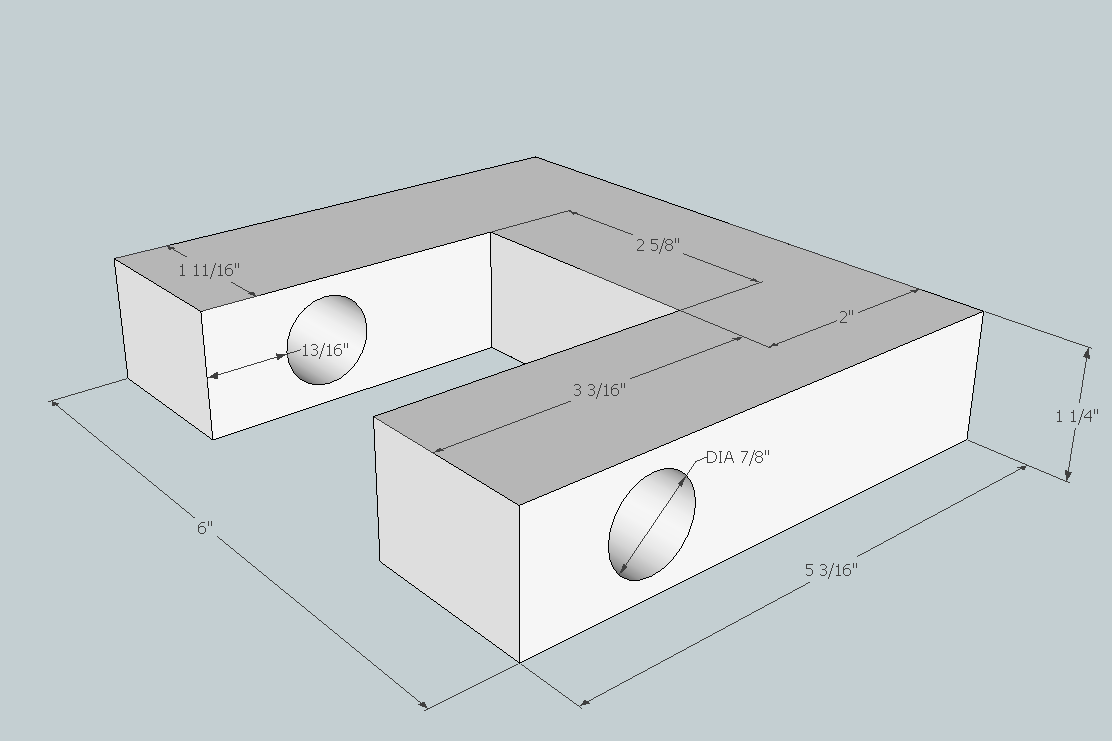 Upper Rotating Arm
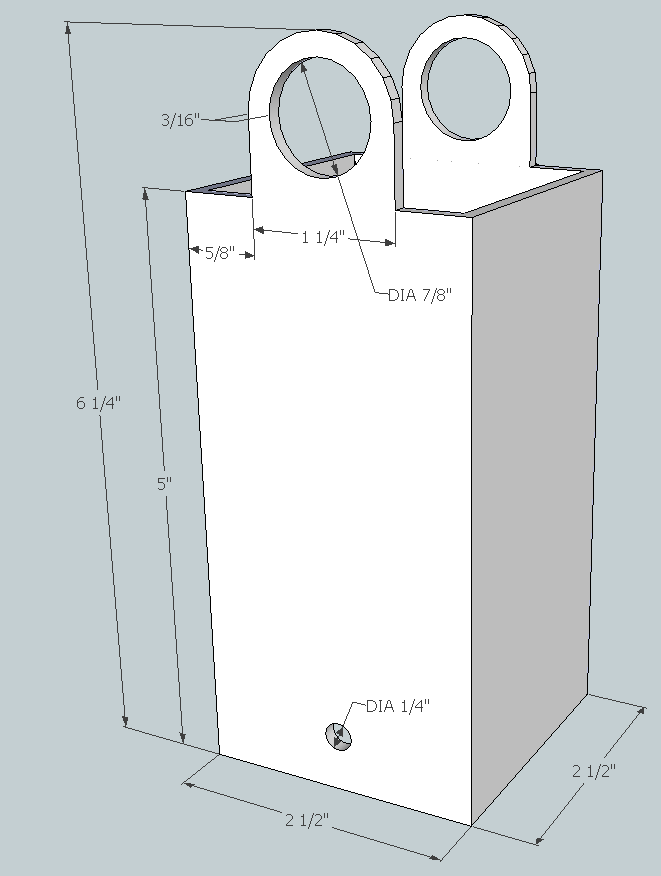 Specifications:  
Aluminum Tube (Alloy 6061)
1/8” Wall Thickness 
2 ½” x 2 ½” x 6 ¼”

Features:
Two 7/8” Dia. Holes for Axel
Two ¼” Dia. Holes for Telescoping Lower Arm
Square Retaining Pin
Lower Rotating Arm
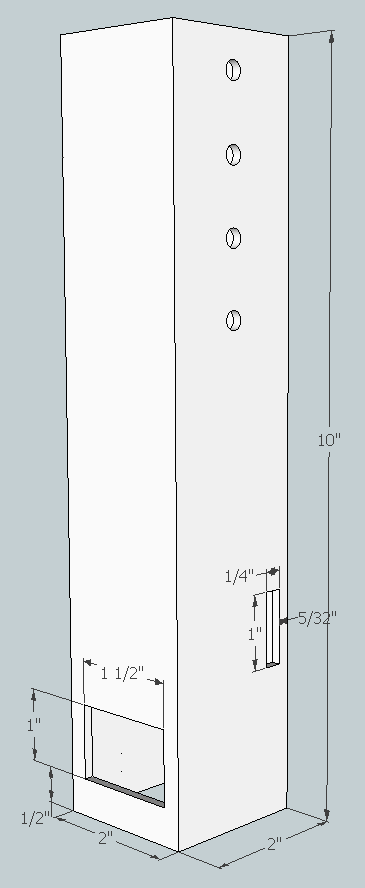 Specifications:  
Aluminum Tube (Alloy 6061)
1/8” Wall Thickness 
2” x 2” x 10”

Features:
Four Pairs of ¼” Holes
Telescoping Feature
Two 1” x  ¼” Slits – Securing Strap
1” x 1 ½” cutout – one side only
Thera-Band Anchor
Pivot
Specifications:  
Aluminum Axle (Alloy 6061)
Hard Anodized Coating
Resists Wear and Corrosion 
5/8” Dia.
7” Long 

Features:
Four Nylon Bushings
Minimize Friction
Secured With Two Clevis Pins
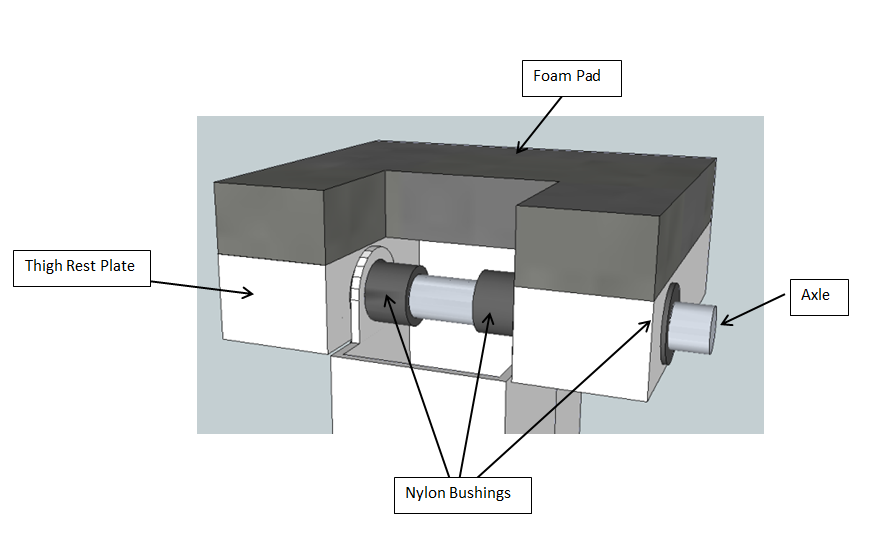 Thera-Band Connection
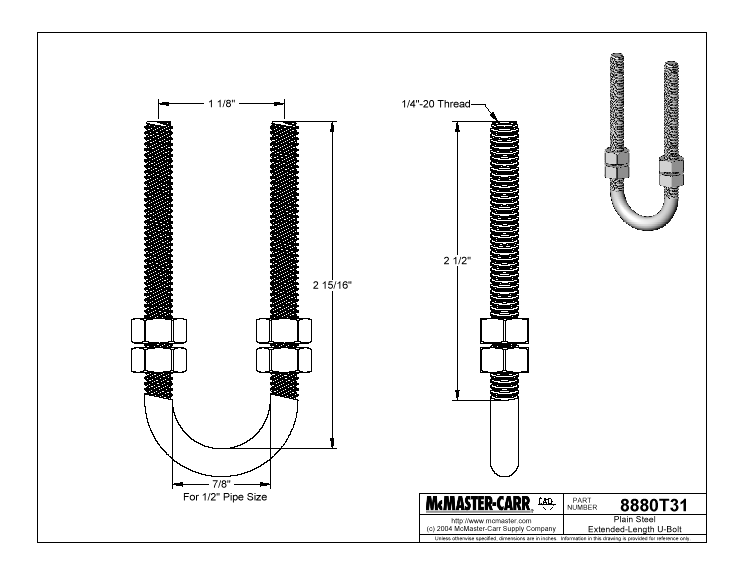 Specifications:  
Steel(Alloy 6061)
1/4” Dia.
2 15/16” Long 

Features:
Hole in Base Attachment Arm
Secured With 4 Hex Nuts
Therapist cuts bands to length
Ties both ends to U-Bolt 
Forms a loop
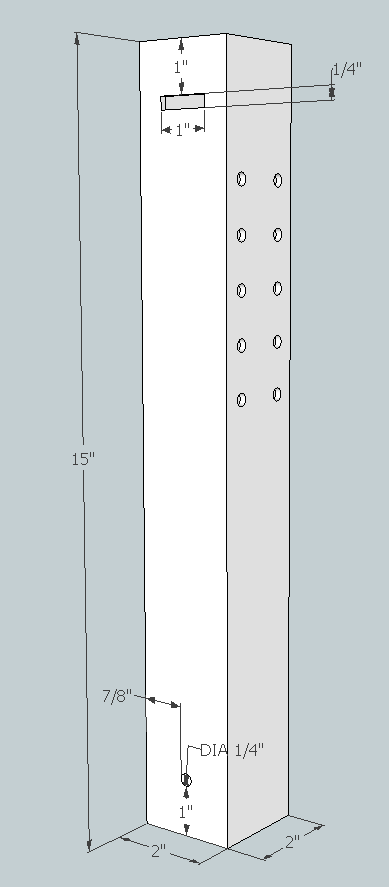 Thera-Band Cont.
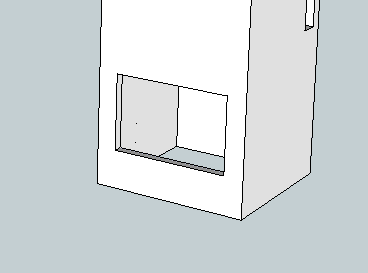 Attaching The Thera-Bands:
Thera-Bands pre-tied to U-Bolt
Cutout - Lower Rotating Arm
Cow’s Hitch
2X Resistance of Single Band
Secure U-bolt
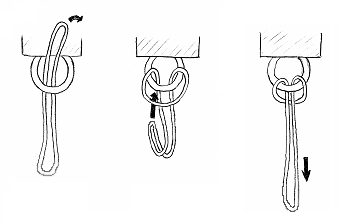 Resistance Values
Knee Torque: 39.4 Nm - 83.4 Nm



Thera-Band Tension Values: 23.01 kg – 108.9 kg
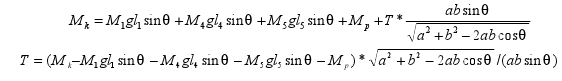 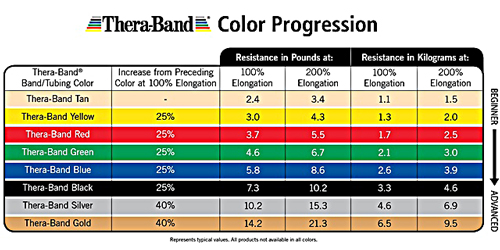 Additional Parts
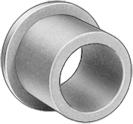 Four Nylon Bushings
Two Velcro Securing Straps
36” – Lower Leg
48” – Thigh
Adhesive Velcro Straps
Wii-Remote and Foam
Two Clevis Pins
Secure Axle
Two Square Retainer Pins
Base and Telescoping Arm
Polyurethane Foam
Cushions Thigh Plate
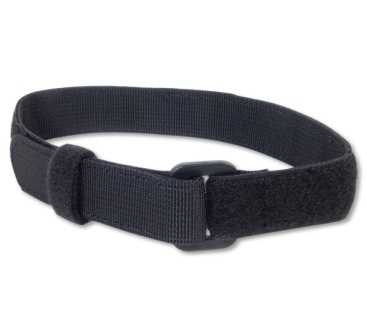 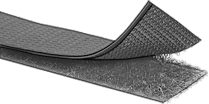 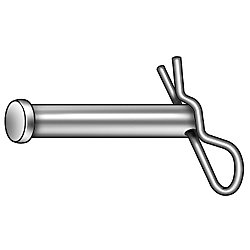 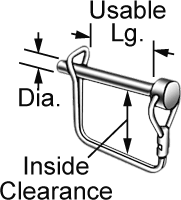 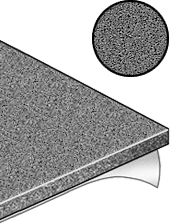 Materials List
Total Cost: $158.43
Total Weight: 
8.62 lbs.
Manufacturing
Machining
Weld Joint – Thigh Plate to Base Attachment Arm 
Machining Holes, Slots, and Stock to Size
Cutting Foam and Velcro to Size
Local Trade School Could Provide Free Prototype Manufacture
Supplier
McMaster-Carr For All Parts
www.mcmaster.com 
Lead Time of 7-10 Business Days
The Software
GUI Flowchart
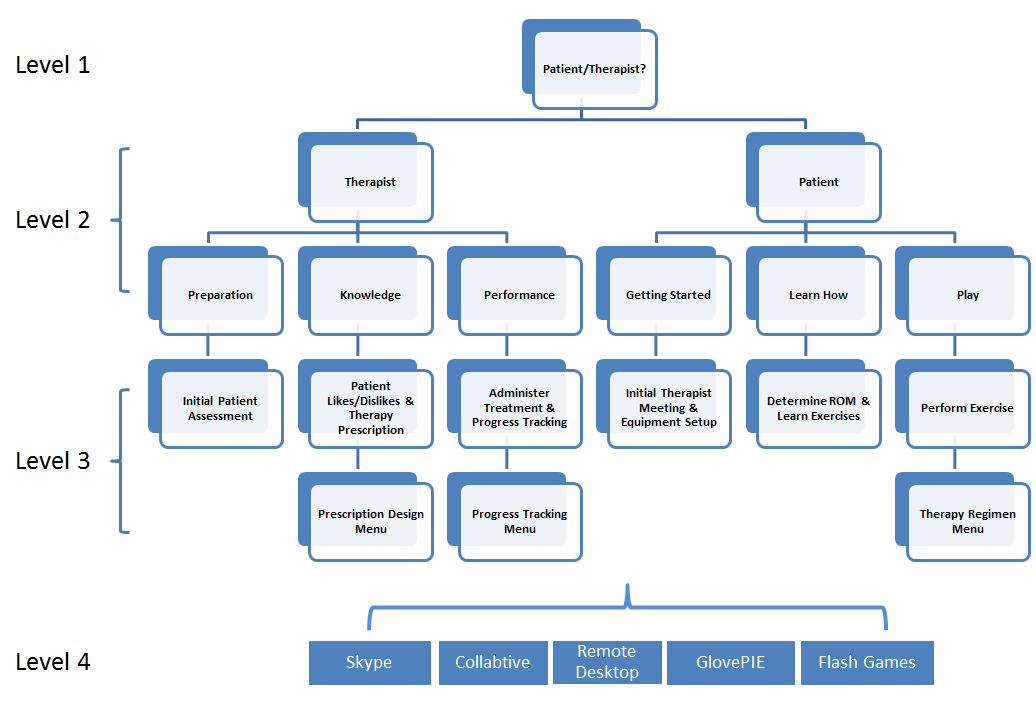 Conclusions
Did We Solve the Problem?
Hardware:
Variable Resistance 
Cost
Size & Weight
Software:
Narrowed Scope
Creation of Skeleton GUI
Remote Assessment
Progress Tracking
Range of Motion
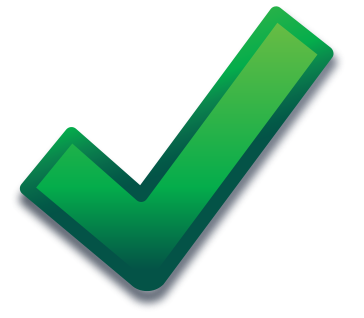 Looking Forward
Hardware:
Construction of the Prototype
Hip Rehabilitation
Software
Dr. Engsberg’s Grant
Microsoft Kinect
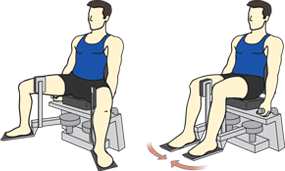 IP Considerations
Hardware: 
Use of the Wii Remote 
Software: 
Open Source
Licensing
Lessons Learned
Client Focus First
Always Have a Backup Plan
Time Management
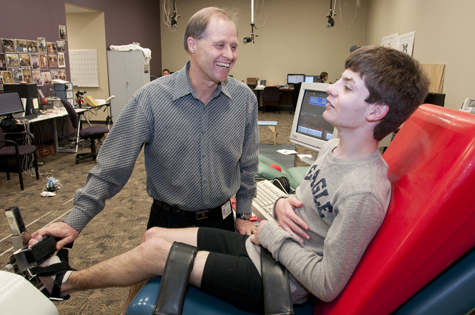 Questions?
References
Graham, H. Kerr, and P. Selber. "MUSCULOSKELETAL ASPECTS OF CEREBRAL PALSY." Royal Children's Hospital (n.d.): n. page. Print.
Engsberg, Jack R., and Sandy A. Ross. "Relation between Spasticity and Strength in Individuals with Spastic Diplegic Cerebral Palsy." Developmental Medicine & Child Neurology (2002): 149-57. Web.
Damiano, D., and M. F. Abel. "Functional Outcomes of Strength Training in Spastic Cerebral Palsy." Archives of Physical Medicine and Rehabilitation 79.2 (1998): 119-25. Print.
Dodd, K. J., N. F. Taylor, and D. L. Damiano. "A Systematic Review of the Effectiveness of Strength-training Programs for People with Cerebral Palsy." Archives of Physical Medicine and Rehabilitation 83.8 (2002): 1157-164. Print.
Deutsch, Judith E., Megan Borbely, Jenny Filler, Karen Huhn, and Phyllis Guarrera-Bowlby. "Use of a Low-Cost, Commercially Available Gaming Console (Wii) for Rehabilitation of an Adolescent with Cerebral Palsy." Journal of the American Physcial Therapy Association 88.10 (2008): 1196-207. Web. <http://ptjournal.apta.org/content/88/10/1196.full.pdf+html>.
Pew Internet & American Life Project Teens, Video Games and Civics http://pewresearch.org/pubs/953/ September 16, 2008
Kramer, John, and Ann MacPhail. "Relationships Among Measures of Walking Efficiency, Gross Motor Ability, and Isokinetic Strength In Adolescents With Cerebral Palsy." Pediatric Physical Therapy 6.1 (1994): n. pag. Web.
Figure References
Slide 2: http://trialx.com/curetalk/2011/12/cerebral-palsy-life-expectancy-treatments-clinical-trials/
Slide 3: http://o.aolcdn.com/dims/MOBL/5/760/560/50/http://www.blogcdn.com/www.engadget.com/media/2012/05/limbs-alive-1337395428.jpg & http://www.google.com/imgres?num=10&um=1&hl=en&client=firefox-a&rls=org.mozilla:en-US:official&channel=fflb&biw=1280&bih=880&tbm=isch&tbnid=Tg4LWUvd2NTXXM:&imgrefurl=http://gdgt.com/nintendo/wii/remote-controller/&docid=9V7s9AidXExMeM&imgurl=http://media.gdgt.com/img/product/23/hys/wii-remote-controller-1vah-460.jpg&w=460&h=345&ei=QO-NUKS-DKXWygHe5ICQDg&zoom=1&iact=hc&vpx=834&vpy=346&dur=667&hovh=194&hovw=259&tx=127&ty=89&sig=102601995692876487404&sqi=2&page=1&tbnh=142&tbnw=195&start=0&ndsp=31&ved=1t:429,r:10,s:0,i:165
Slide 4: http://stronger-slimmer.com/leg-extensions.jpg & http://www.google.com/imgres?um=1&hl=en&client=firefox-a&rls=org.mozilla:en-US:official&channel=fflb&biw=1280&bih=880&tbm=isch&tbnid=FQLEmUeljFUbaM:&imgrefurl=http://www.ehow.com/how_8287614_video-record-webcam-laptop.html&docid=3K_FjjTGcsZeIM&imgurl=http://img.ehowcdn.com/article-new/ehow/images/a07/st/bu/video-record-webcam-laptop-800x800.jpg&w=393&h=300&ei=rO-NUNitNKbUyQHKlYHABg&zoom=1&iact=hc&vpx=362&vpy=139&dur=176&hovh=196&hovw=257&tx=119&ty=65&sig=102601995692876487404&page=3&tbnh=135&tbnw=172&start=60&ndsp=36&ved=1t:429,r:53,s:20,i:299
Slide 7:http://cdn.asia.cnet.com/i/r/2008/nb/43888809/sc001.jpg & https://lh3.googleusercontent.com/-7kfS3IMofO8/Ts0smoxvU7I/AAAAAAAAJKo/CgmtZskppbA/C110%252520grey_CTG1.jpg
Slide 8: http://qph.cf.quoracdn.net/main-qimg-8c501eaebb0b4d58d8806d244e9dd0d6 & http://network4g.verizonwireless.com/
Slide 15: http://productimages.grainger.com/is/image/Grainger/1WFD4_AS01?$productdetail$
Slide 16: http://www.mcmaster.com/#cadinlnord/8880t31/=kfc703
Slide 17: http://www.thera-band.com 
Slide 18: http://www.mcmaster.com